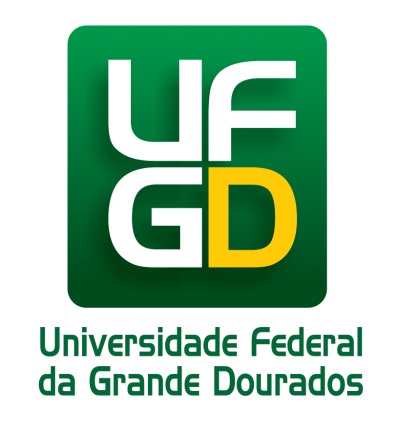 Indicadores da
Indicadores da UFGDOuvidoria
Atendimentos realizados pela Ouvidoria, por assunto - 2015
(%) Atendimentos realizados pela Ouvidoria, por assunto - 2015
Fonte: Ouvidoria. Org.: DIPLAN/COPLAN/PROAP.
Indicadores da UFGDOuvidoria
(%) Percentual dos Atendimentos realizados pela Ouvidoria, por tipo de Clientela - 2015
Atendimentos realizados pela Ouvidoria, por tipo de Clientela - 2015
Fonte: Ouvidoria. Org.: DIPLAN/COPLAN/PROAP.
Indicadores da UFGDOuvidoria
Atendimentos realizados pela Ouvidoria, por mês - 2015
Histórico dos atendimentos realizados pela Ouvidoria, por ano (2009 - 2015)
Fonte: Ouvidoria. Org.: DIPLAN/COPLAN/PROAP.
Indicadores da UFGDOuvidoria
Status dos Atendimentos realizados pela Ouvidoria - 2015
(%) Percentual dos Status dos Atendimentos realizados pela Ouvidoria - 2015
Fonte: Ouvidoria. Org.: DIPLAN/COPLAN/PROAP.
Indicadores da UFGDOuvidoria
(%) Atendimentos realizados pela Ouvidoria, por tipo de manifestação - 2015
Atendimentos realizados pela Ouvidoria, por tipo de manifestação - 2015
Fonte: Ouvidoria. Org.: DIPLAN/COPLAN/PROAP.